ГБОУ СОШ №1968 дошкольное отделение 2
Логопедический пункт
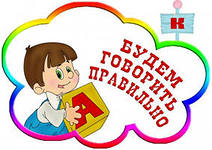 Логопедический пункт открылся в 2006 году, с 2007 года на нем работает Кечаева Ольга Сергеевна. За все время работы  на логопункт было зачислено более 150 детей, выпущено 115, из них  с хорошей речью 88, со значительными улучшениями 22, без улучшения 5.
Возрастная категория детей, занимающихся на логопункте  - старший дошкольный возраст (с 5 лет).Зачисление детей на коррекционные занятия проводит логопед по результатам обследования. Оно проводится в средней группе в конце года вместе с логопедом из поликлиники. Зачисляются те дети, которым поставлен логопедический диагноз ФФН и ФН. Детям, страдающих общим недоразвитием речи рекомендуется логопедический детский сад.
Концепция учителя-логопеда: «Правильная чистая речь – залог успешной учебы в школе». Занятия проводятся в игровой форме, основная их задача – нормализация звукопроизносительной стороны речи и профилактика нарушения письма и чтения в школьном возрасте. Каждый день мы путешествуем по стране Звуковия. Там нас ждет много происшествий, испытаний, с которыми мы обязательно справимся. Путешествуя по этой увлекательной стране мы:
Развиваем мелкую моторику(пальчиковые игры)
Массажируем кисти рук
Проводим логопедический массаж (по показаниям)
Делаем артикуляционную гимнастику
Дыхательную гимнастику
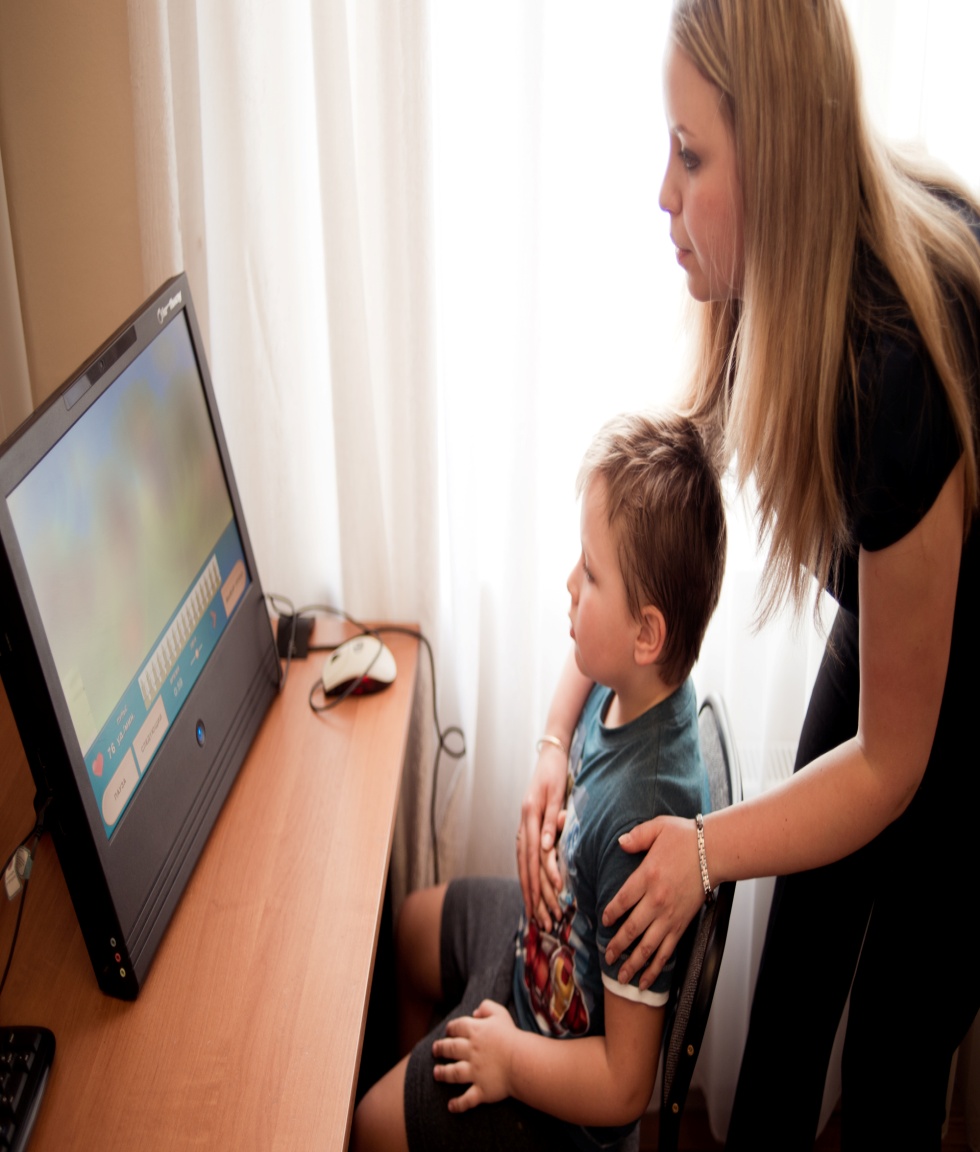 Учимся правильно произносить звуки
Различать звуки на слух
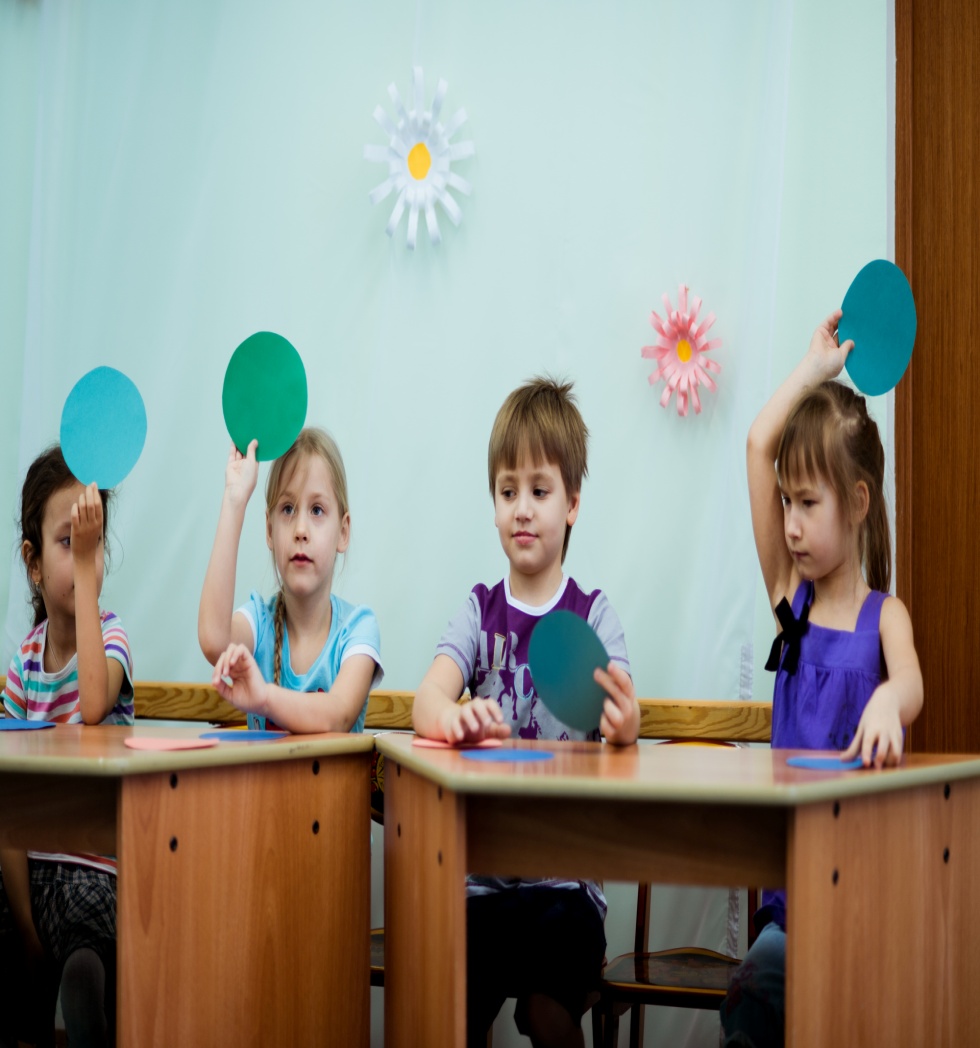 Правильно произносить поставленные звуки в слогах, словах, фразе и связной речи, писать и читать их.
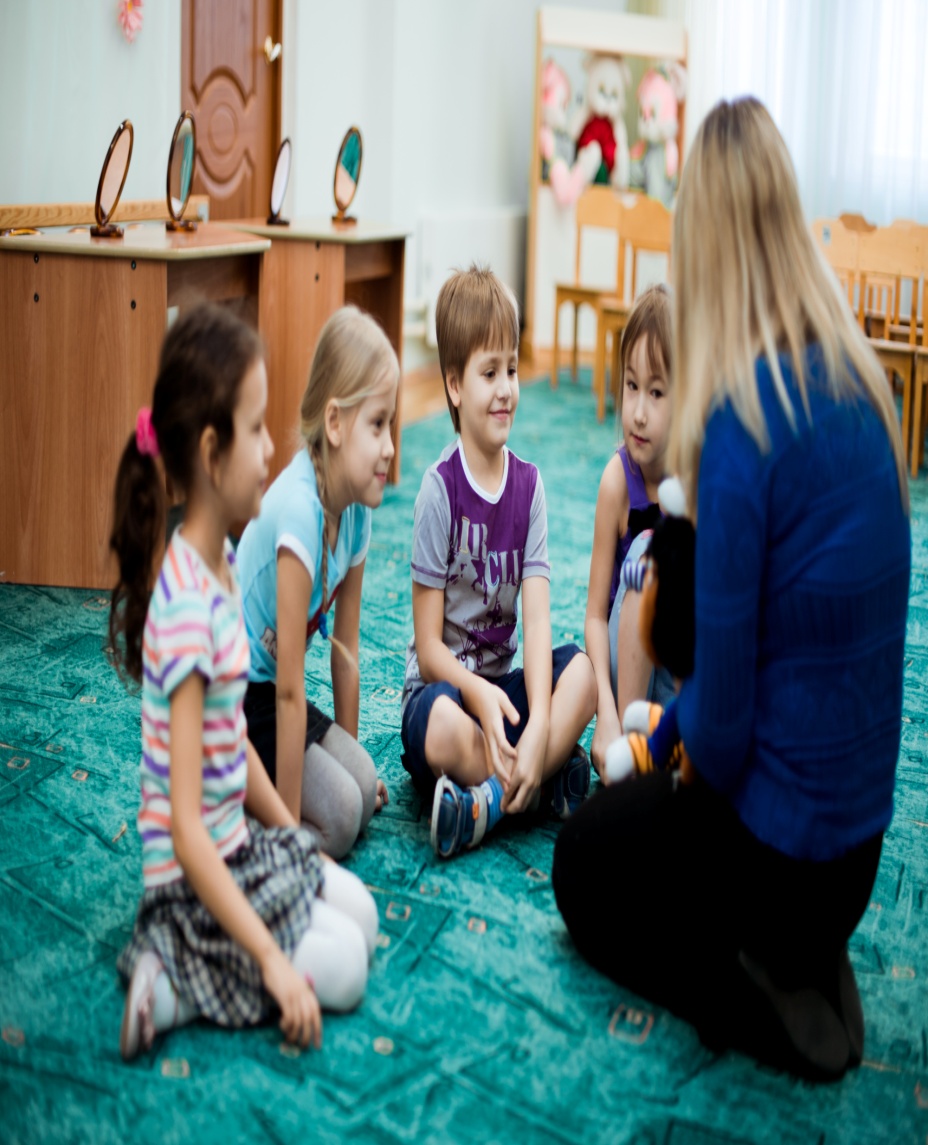 На каждом занятии ведется работа по развитию восприятия, внимания, памяти, мышления и воображения, ведь речь находится в тесной взаимосвязи со всеми этими компонентами
Консультирование родителей.Моя задача помочь родителям осознать их роль в процессе развития речи ребенка.
За годы работы с детьми поняла:Важно быть чутким, добрым достойным,Чтобы дети, играя, учились с любовью,Чтобы все и всегда получалось,Ну, а мне им помочь удавалось!
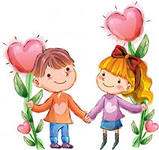